Мультимедийное  дидактическое пособие  для детей старшей группы по РЕМП

                                                                                   «Это интересно»




                                                           



 Выполнила: Нольняева Ю.А. воспитатель 
  ГБОУ СОШ №2 СП ДС  «Теремок»
 с. Шентала Шенталинского  района
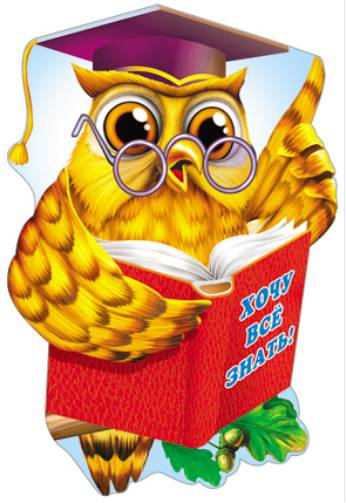 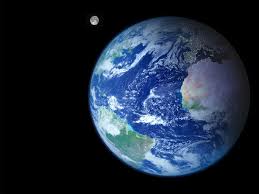 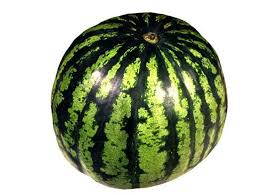 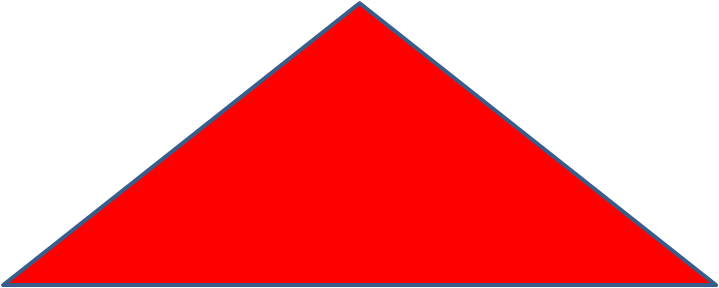 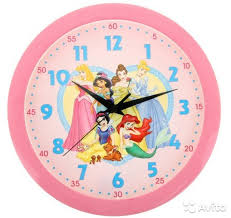 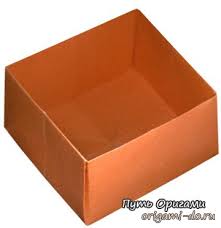 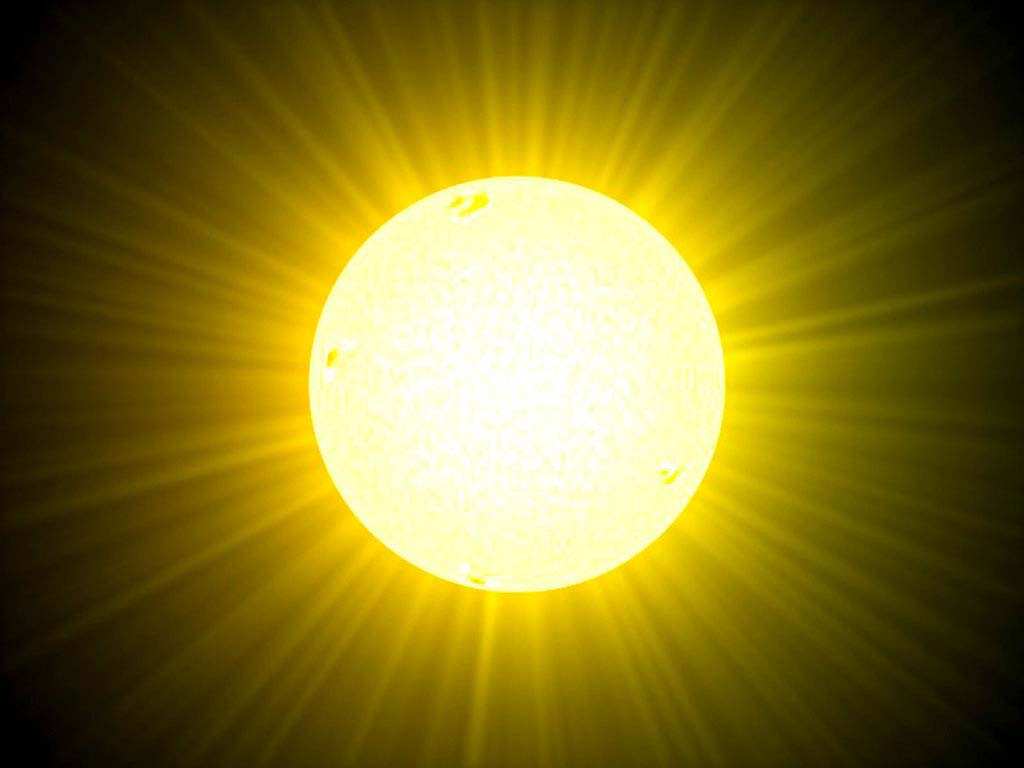 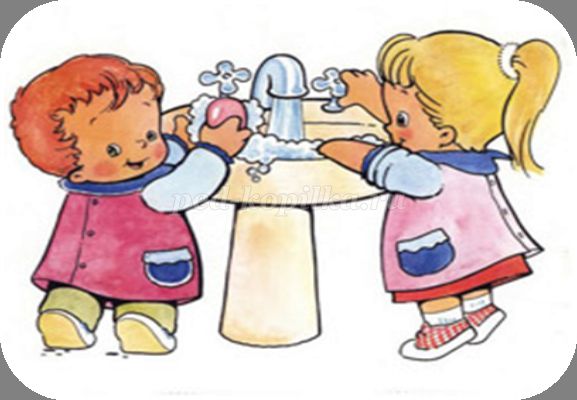 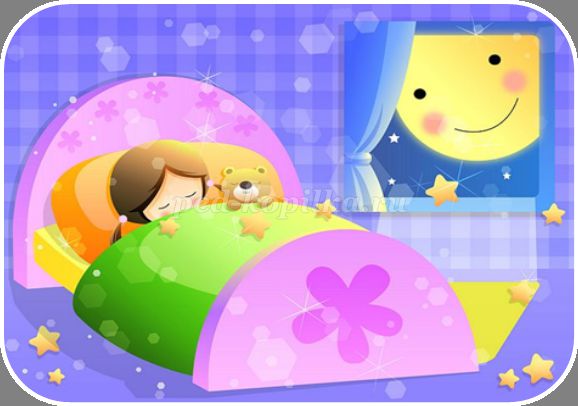 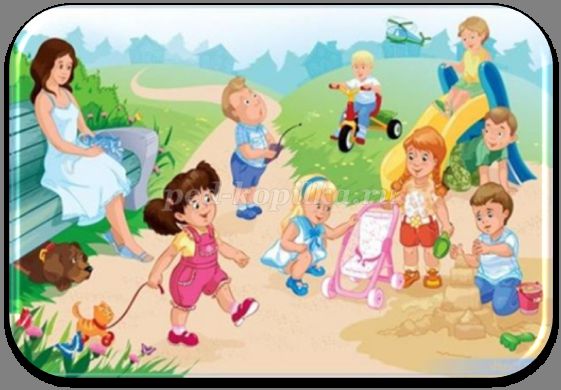 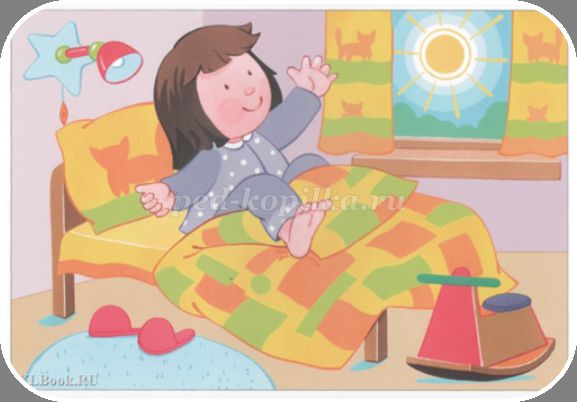 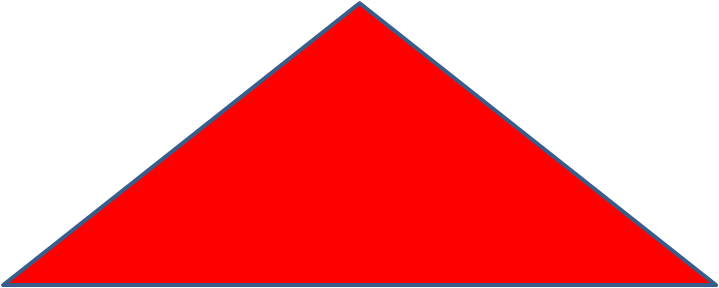 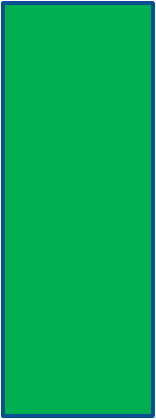 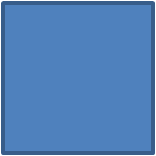 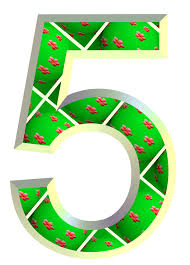 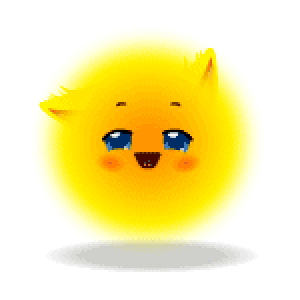 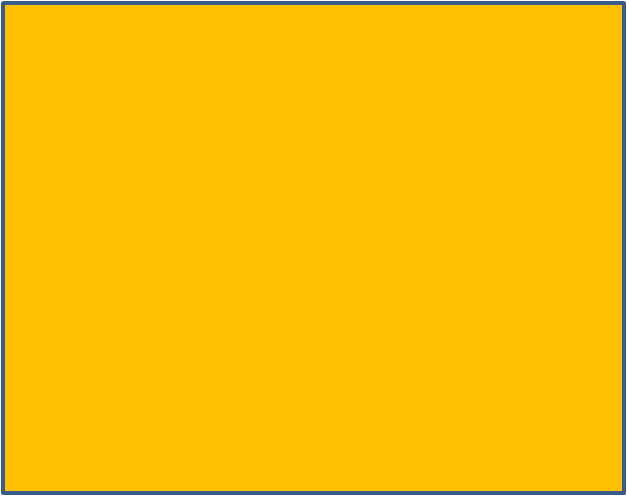 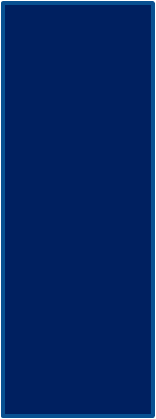 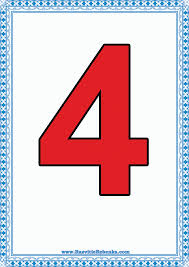 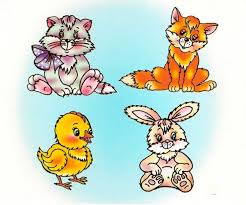 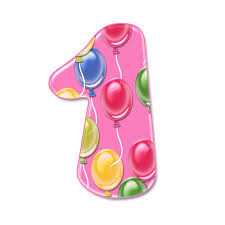 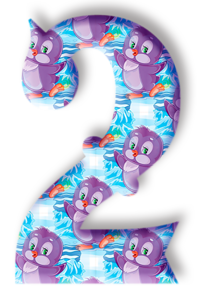 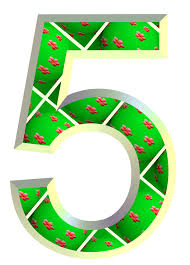 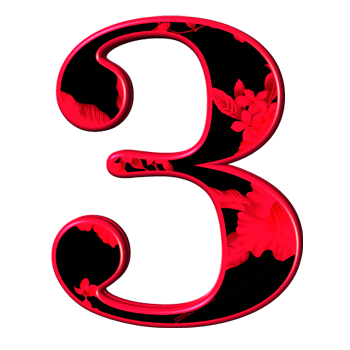 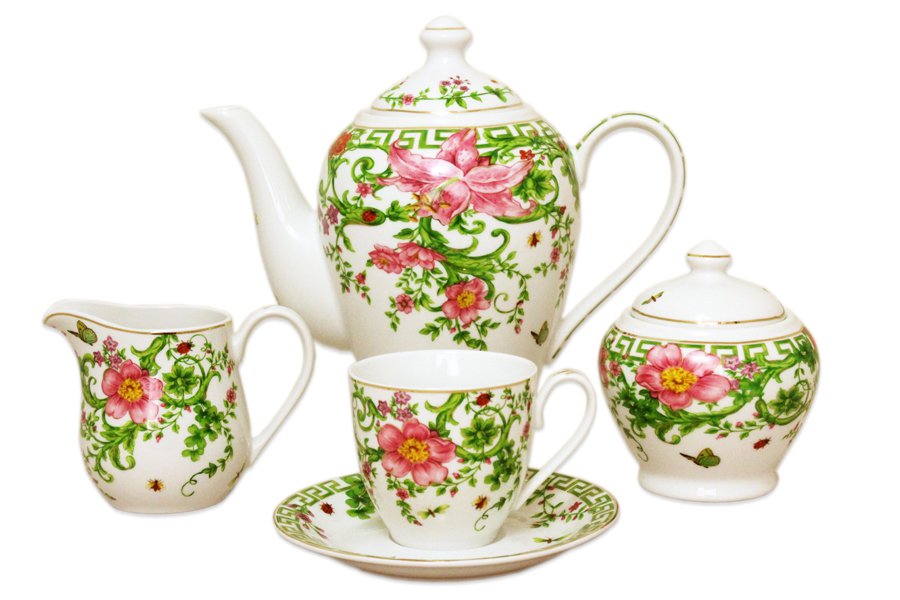 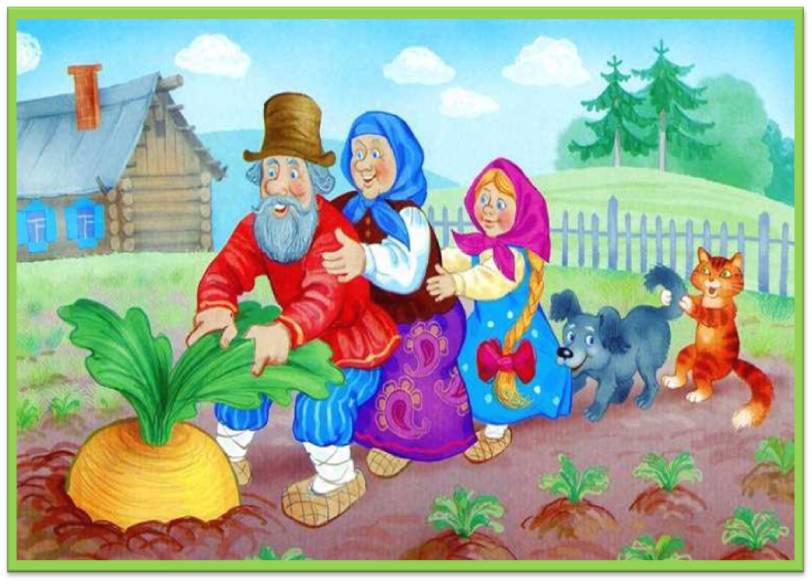 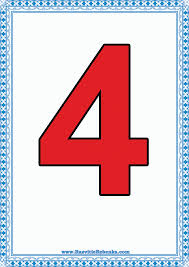 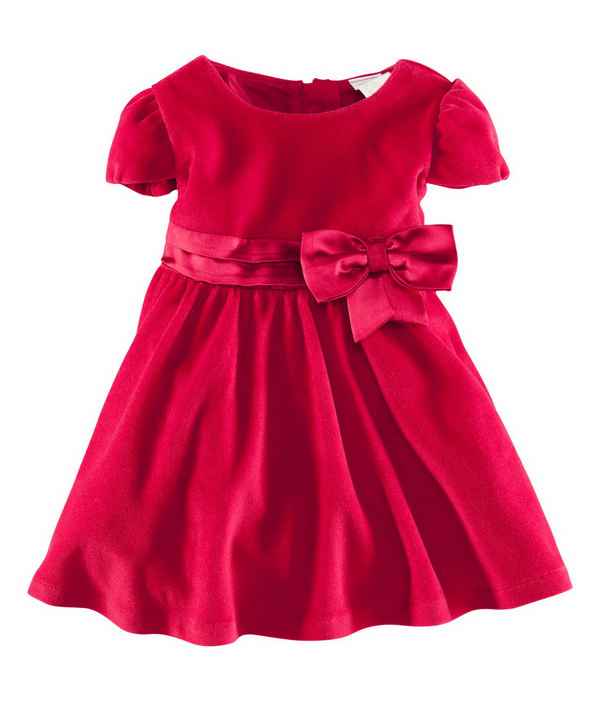 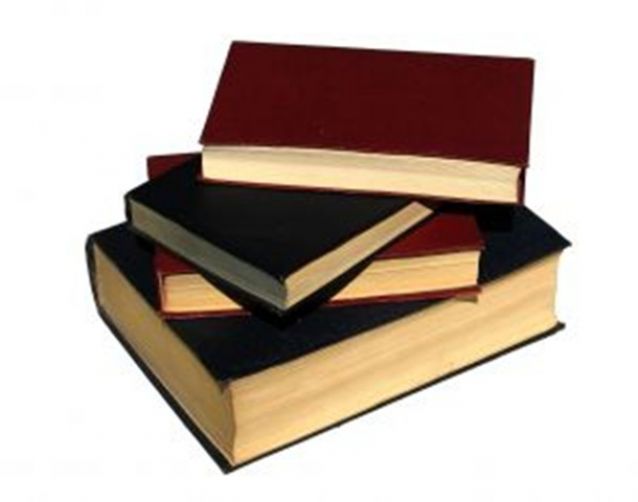 Молодец!
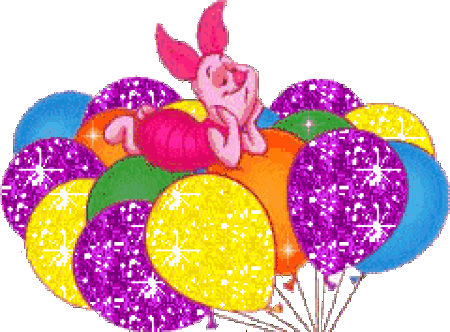 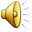